Targeted Support – Horizontal Activities 1° Meeting
Elisabetta Marinelli, PhD
Elisabetta.Marinelli@ec.europa.eu
Madrid 13th Decemberl 2018
Outline of the day
S3 Hearing 
"We should review  the S3"
Presentations
Catalonia
Greater Helsinki
Italy
Group exercises
S3 Review: taking stock
Learning from bad-practices
Planning for 2019
Proposal for activities  for next year 
Selection of dates
Morning – session 1
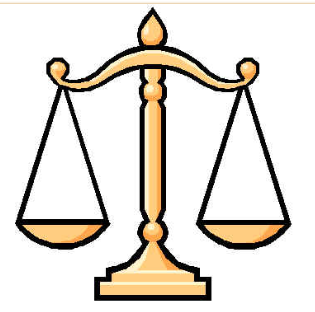 S3 Hearing: 
We should review our S3
NO! NEVER!
YES! NOW !
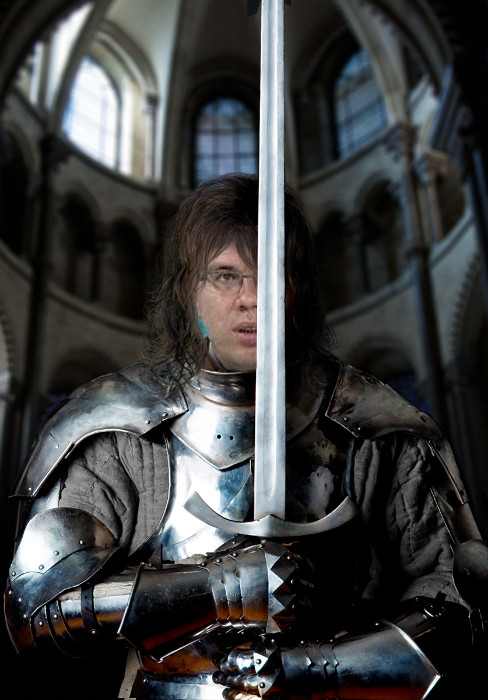 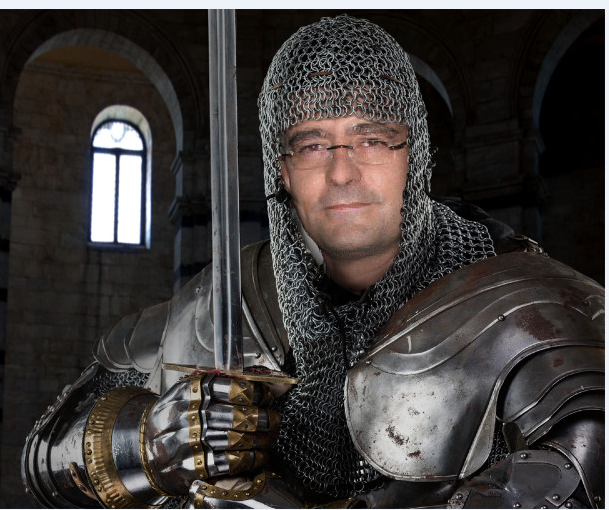 15 minutes each
Followed by Q&A
Morning: Group exercises
Moderator
Rapporteur
Participants from the same regions in separate groups
Are regions prepared?
Why is the review being organised?
Do you have what you need?
Mid-term review & S3 final evaluation?
Governance  & EDP
Identify regional rappourteur (plenary)
Share bad practice 
Common mistakes 
Lessons learnt
Split in 4 groups
S3 Review
Role of bad practices
Targeted Support – Horizontal Activities 1° Meeting
Elisabetta Marinelli, PhD
Elisabetta.Marinelli@ec.europa.eu
Madrid 13h December 2018
Afternoon – Planning 2019
S3 Hearing 
"We should review  the S3"
Presentations
Catalonia
Greater Helsinki
Italy
Group exercises
S3 Review: taking stock
Learning from bad-practices
Planning for 2019
Proposal for activities  for next year 
Selection of dates
S3 Enabling conditions
Enabling condition for smart specialisation
Planning for 2019: 5 meetings
Planning for 2019: 5 meetings